Математический досуг
Программные задачи:
Закреплять  названия  геометрических  фигур (круг, треугольник, квадрат ,прямоугольник); упражнять  в  счёте  в  пределах  5; учить  выкладывать    фигуры  из счетных палочек;  закреплять  названия  цветов. Учить создавать образы на основе схематического изображения.

развивать устойчивое внимание, логическое мышление; активизировать  речь детей. 

воспитывать  желание  помогать  попавшим  в  беду, воспитывать чувства коллективизма.
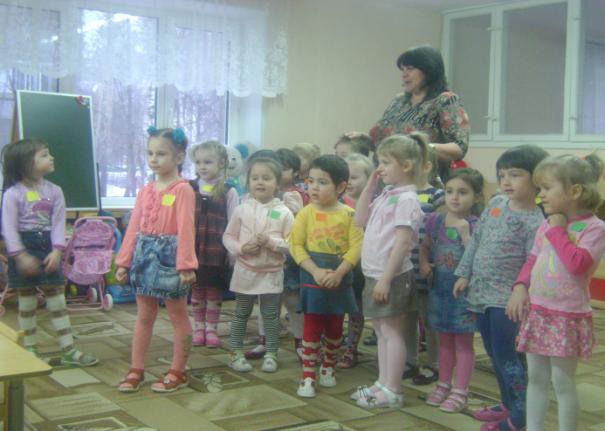 Приглашаю всех детейИ конечно всей гостей,В путь отправиться скорей!Ждут вас испытания,Сложные задания.
« Отгадайка »Послушайте занимательные задачки(Цель: Учить детей правильно отвечать на поставленный вопрос)
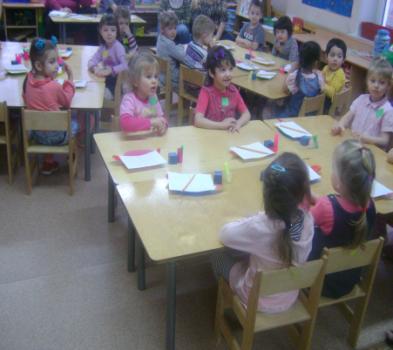 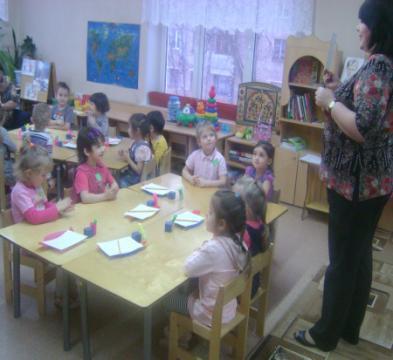 «Кто больше назовёт»(Цель: Формировать у детей образное представление предмета)
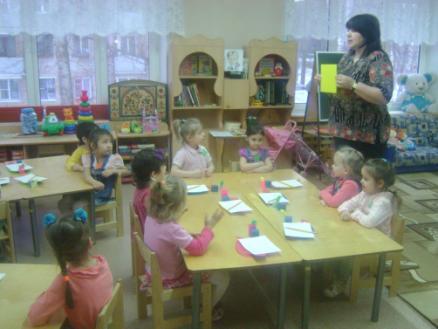 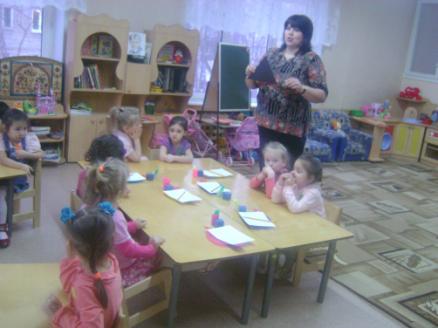 «Волшебные картинки»  (Цель: Создавать образы на основе схематического изображения.)
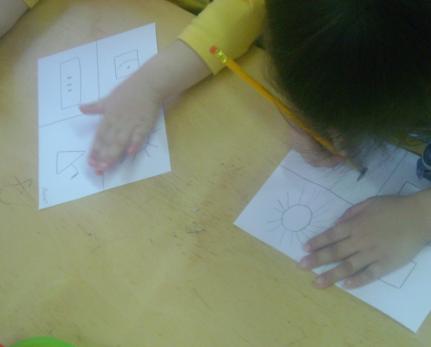 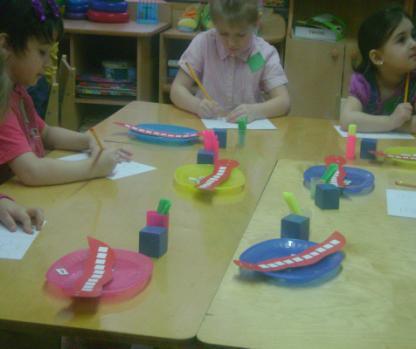 Физкультминутка«Ветер дует нам в лицо,Закачалось деревцо.Ветер тише ,тише, тише.Деревцо все выше, выше, выше!
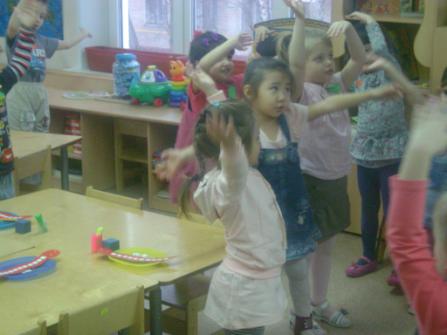 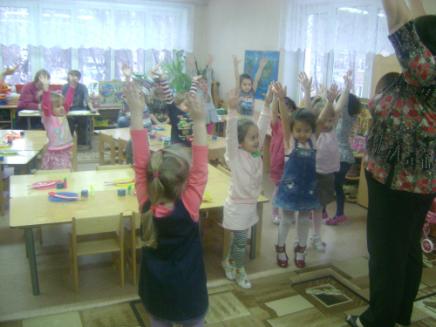 «Составь фигуру из счётных палочек»(Цель: Составляем образы изгеометрических фигур)
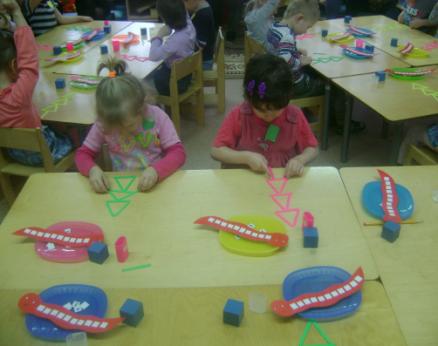 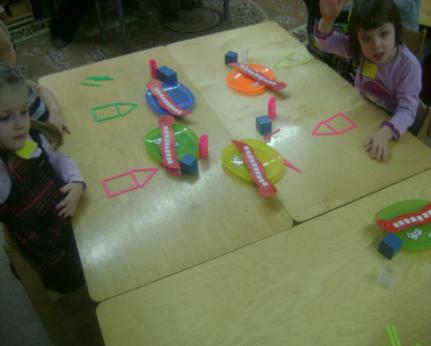 «Весёлые червячки»(Цель: Упражняться в счёте в пределах пяти)
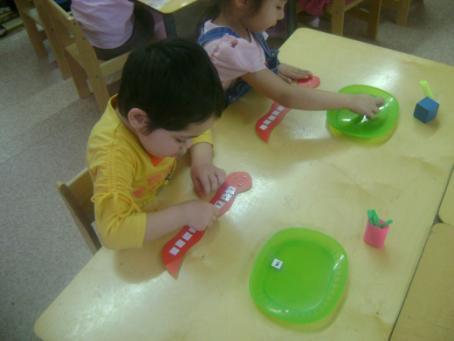 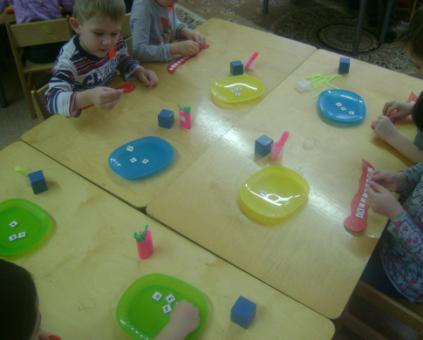 Эстафета(Цель: Работа в команде. Коллективное выполнение задачи.)
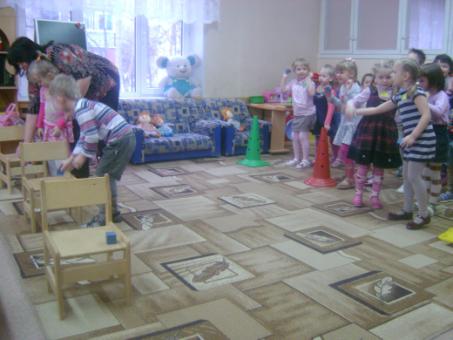 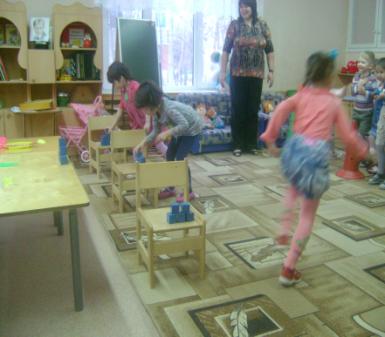 конец